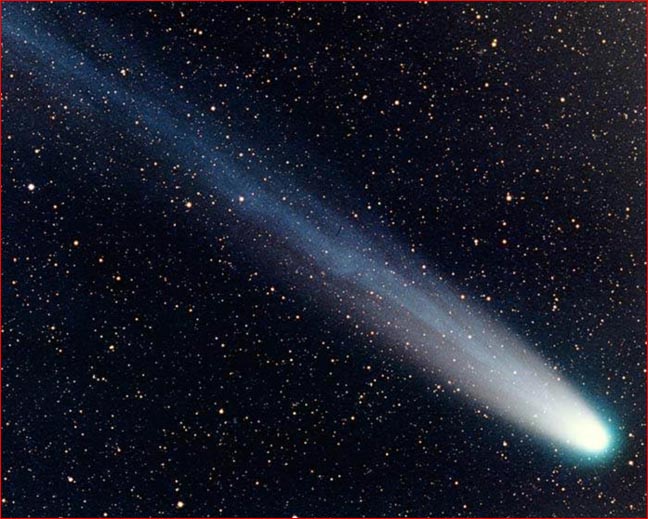 “The heavens are telling the glory of God;                         (Psalm 19.1a)
Church Growth
            Holiday Forum 2014
Session 1
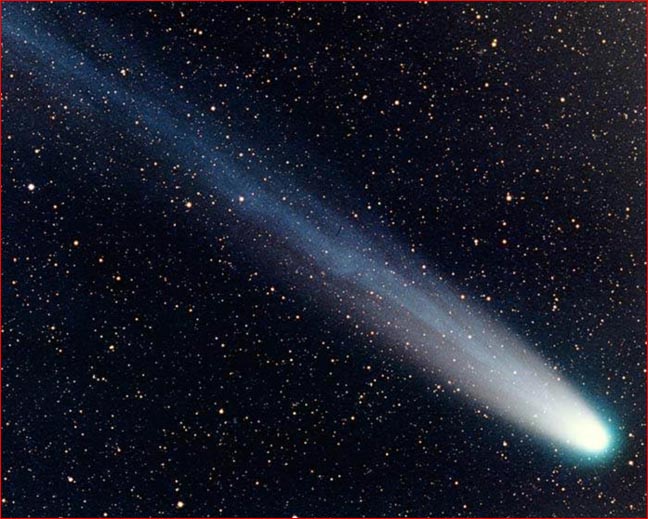 Introductions
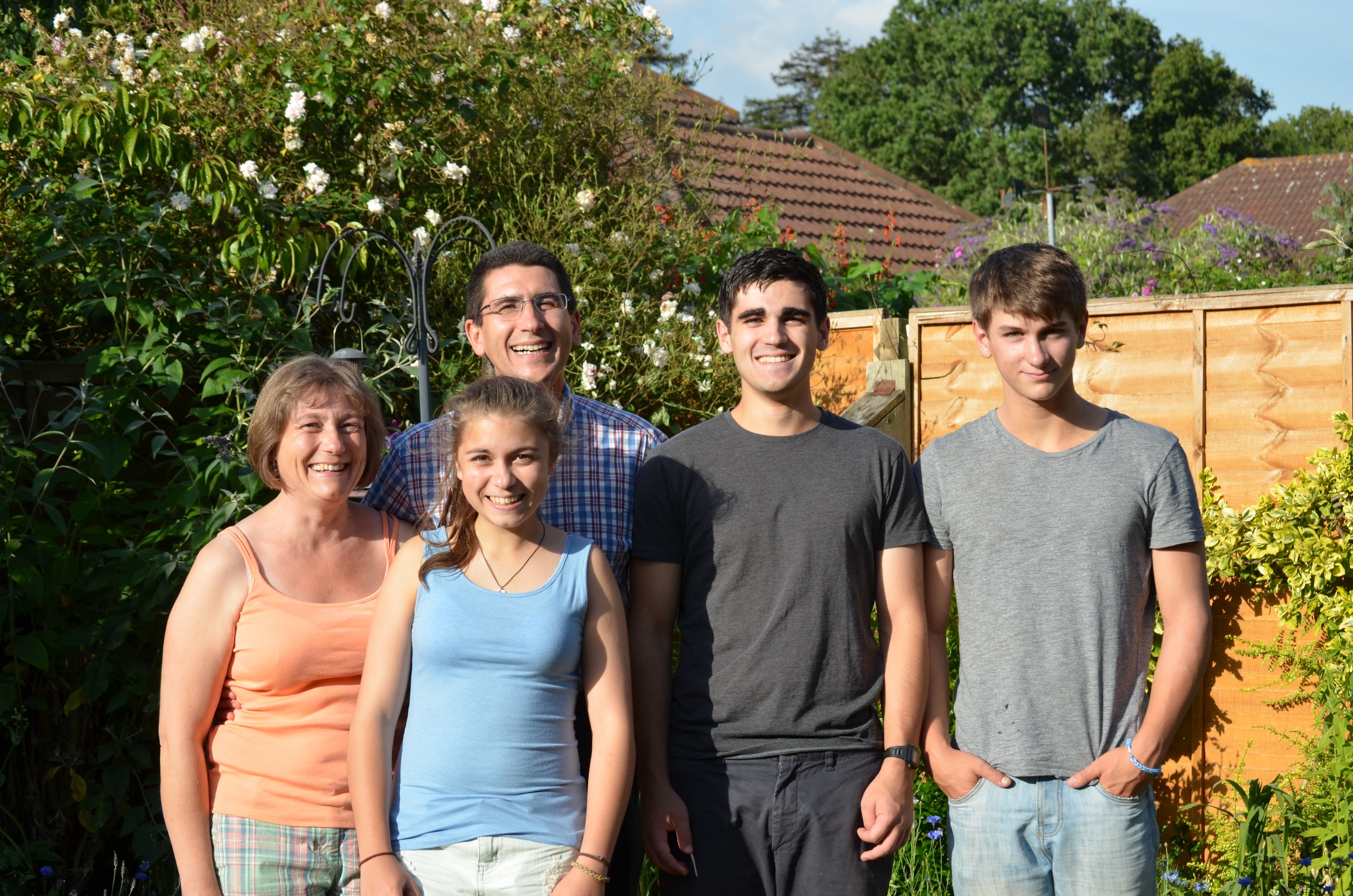 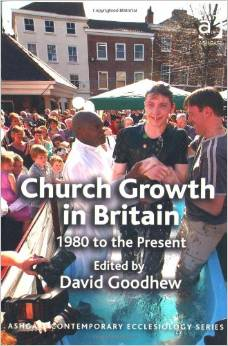 BOOK OF THE DAY
Church Growth in Britain
David Goodhew
SCM Press 2012
It is likely that as many churches have opened as have closed in Britain in the last three decades…
(Church Growth in Britain, David Goodhew, 2012)
A key finding of this volume is the way that church growth in contemporary Britain is most common in areas of migration, population growth and economic dynamism.
Our experience of church decline is in contrast to the facts. Why might this be the case?
What are significant factors in decline, in your experience?
Our experience of church decline is in contrast to the facts. Why might this be the case?
Large parts of the white British church are declining. Black, Asian and minority ethnic churchgoing is not declining; it is rapidly on the rise. Multi-cultural Britain has led to marked church growth in Britain.
The evidence… is that substantial church growth has taken place in Britain in recent decades. This poses a challenge to sociologists and historians – and indicates the urgent need to research such growth.
(Church Growth in Britain, David Goodhew, 2012)
Hope for the future…
If we can identify ways to help the church grow, then we could begin the process of reversing the decline in attendance
But we need more than the tools to turn around decline
We need to believe that the church can grow
Biblical models of Church Growth
1Corinthians 3: 4-13a
Verse 6: I planted…
Apollos watered the plant…
But it was God who made the plant grow..
Growing the church…
Requires ‘working together’
Requires ‘vision’
Requires ‘prioritising growth’
Requires ‘nurturing of disciples’
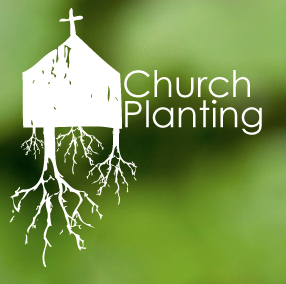 Paul’s example
Paul not only established new worshipping communities
He also kept in touch by letter
He visited to see how they were getting on
He wrote to offer advice and support
REPORT OF THE DAY
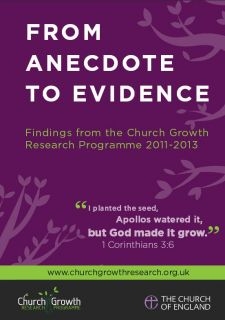 From Anecdote to Evidence
Church Growth Research Project 
The Church of England
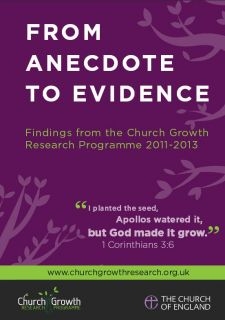 During the week we’ll keep returning to the key findings of this report which is available as a free download.
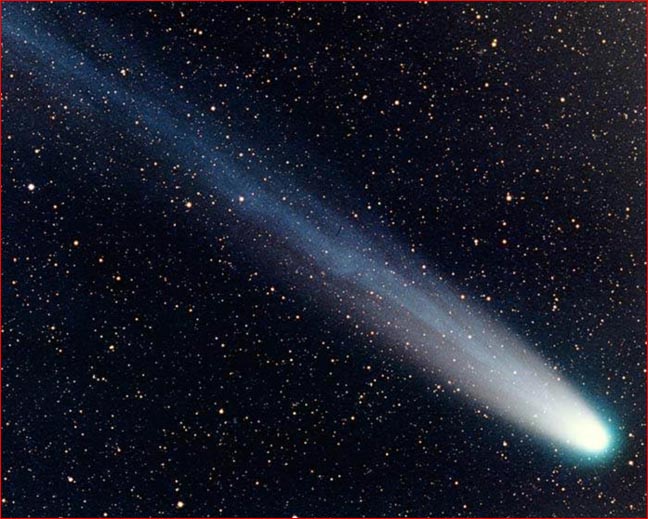 Can you think of a church which has experienced growth? What do you perceive as the reasons for that growth?
Some creatures have very different life-cycles. I wonder what the life cycle of a church looks like?
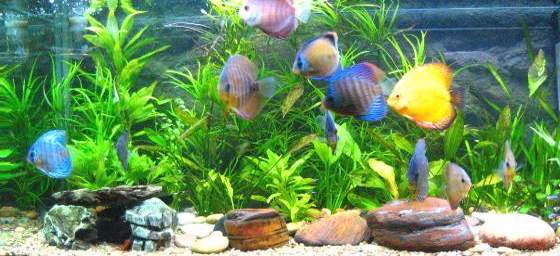 Are we keepers of the aquarium 
or fishers of people?
Keepers of the aquarium?
Does your church focus more on the people already in the church than on those who are not yet in the church?
Think of your congregation, how many activities are aimed at people already in the church?How many activities are aimed at people beyond the church community?And how many ‘bridging activities’ help the two communities to interact?
A common ingredient strongly associated with growth in churches of any size, place or context:

Being intentional in prioritising growth

David Goodhew, From Anecdote to Evidence, 2014
“No spring nor summer beauty hath such grace 
as I have seen in one autumnal face.”
Donne Elegy IX 
The Autumnal
Every one of us has a role to play in growing the church – from the youngest to the oldest.
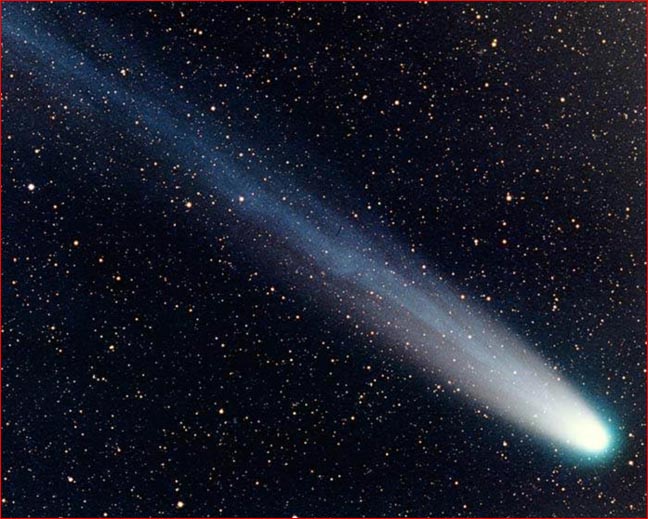 Church Growth
            Holiday Forum 2014
Session 1